Humans & Nature:Some Reflections
Conceptions of Nature
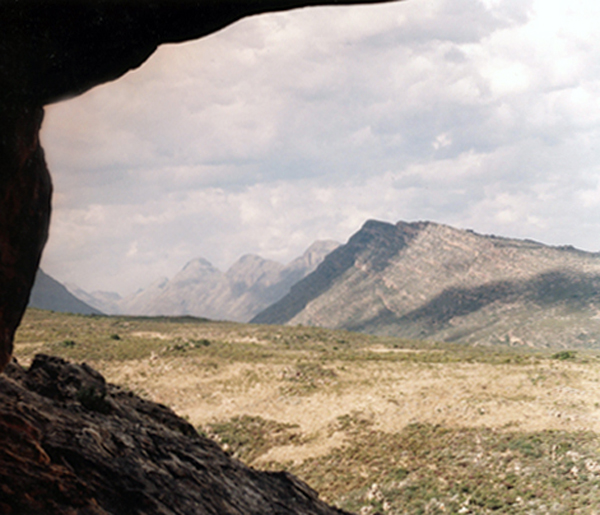 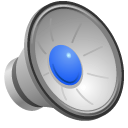 Spiritual  or religious
Source of sustenance
Source of knowledge
Subject of knowledge
At the service of people (so controllable)
Dangerous (so beyond control)
Multiple understandings of nature  can be in play at once
                      — in other cultures and in our own
Hurricane Sandy: 22-31 Oct. 2012
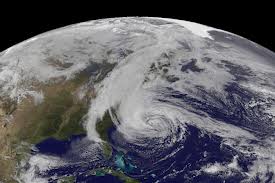 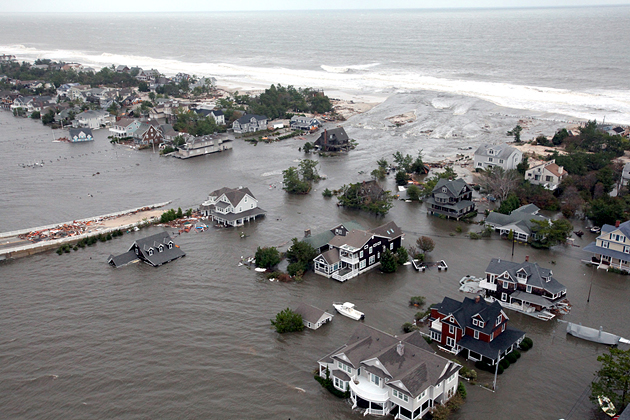 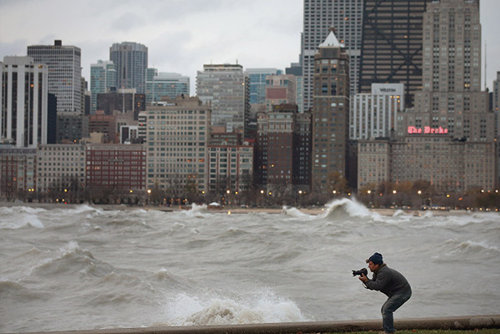 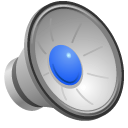 San Antonio, TX: flooding, May 26
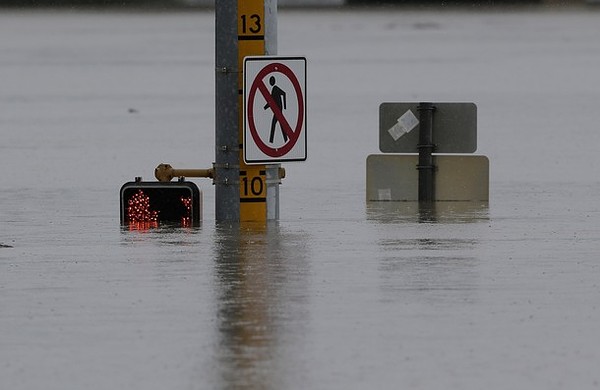 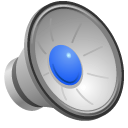 A society’s relationship to nature is not static
Moore, OK Tornado: 31 May 2013
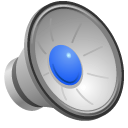 Foundational Relationships
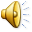 Describe relationships between people and nature
Time/place specific (not universal)
Greek men and Greek women in the Bacchae
Early modern European/Christian
Western scientific approach of Galileo & Heisenberg
 Khoisan
Contingent
Dynamic (not static)
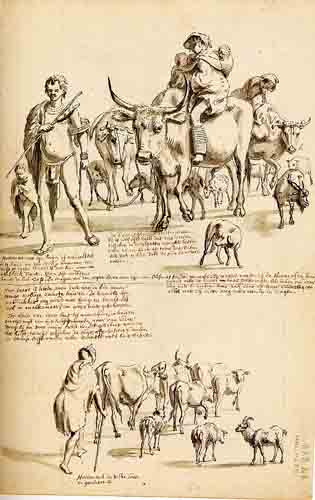 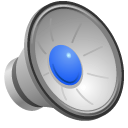 The Lion and the Jackals
Spirituality
Sustenance
Uneven control
Danger
Change
1) !no, 2) Poo, an animal said to eat the fruit of the !no.
Drawing by !nanni. 5/24/1881.  Bleek & Lloyd Collection, UCT
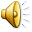 Song of the Broken String
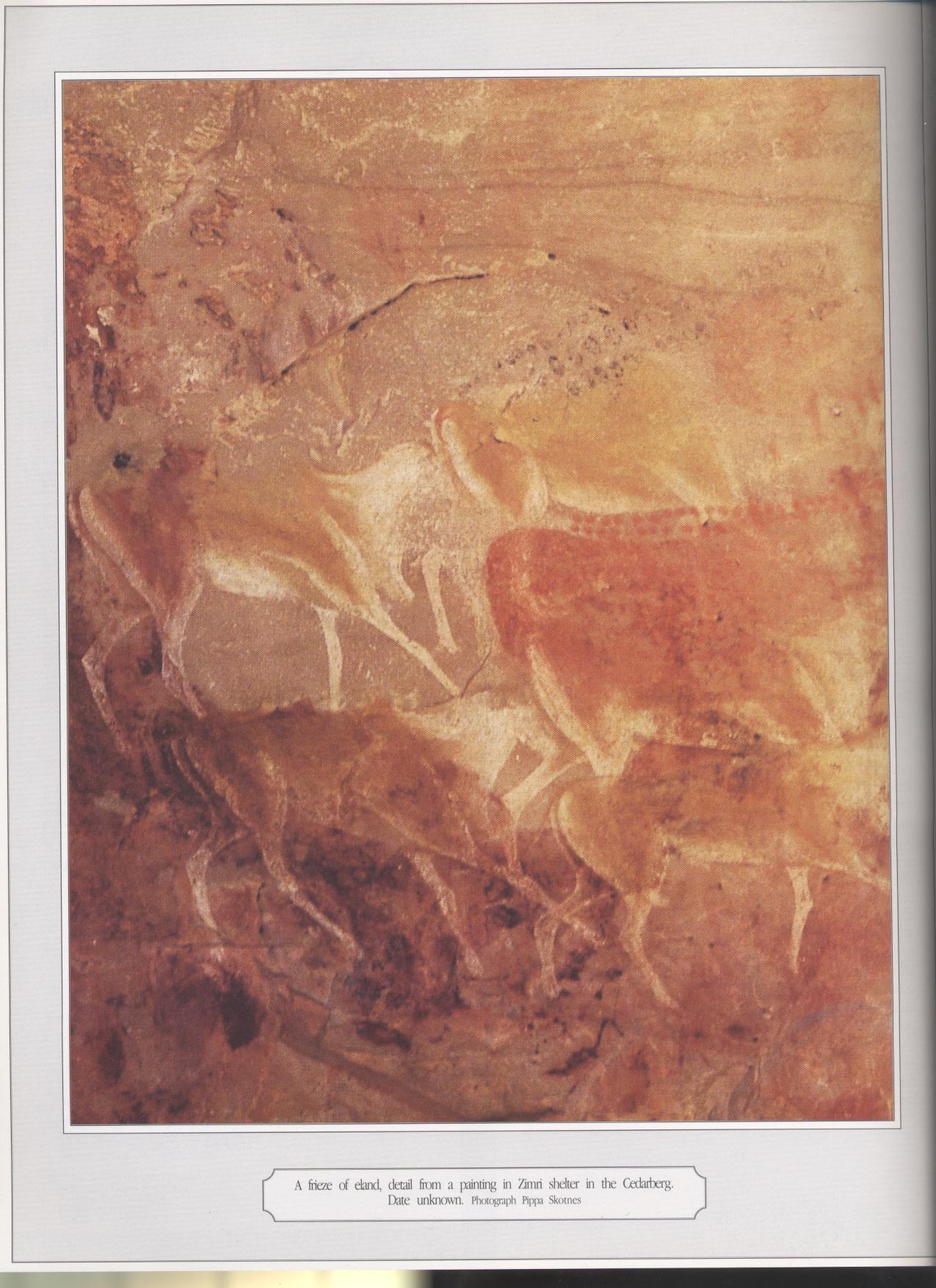 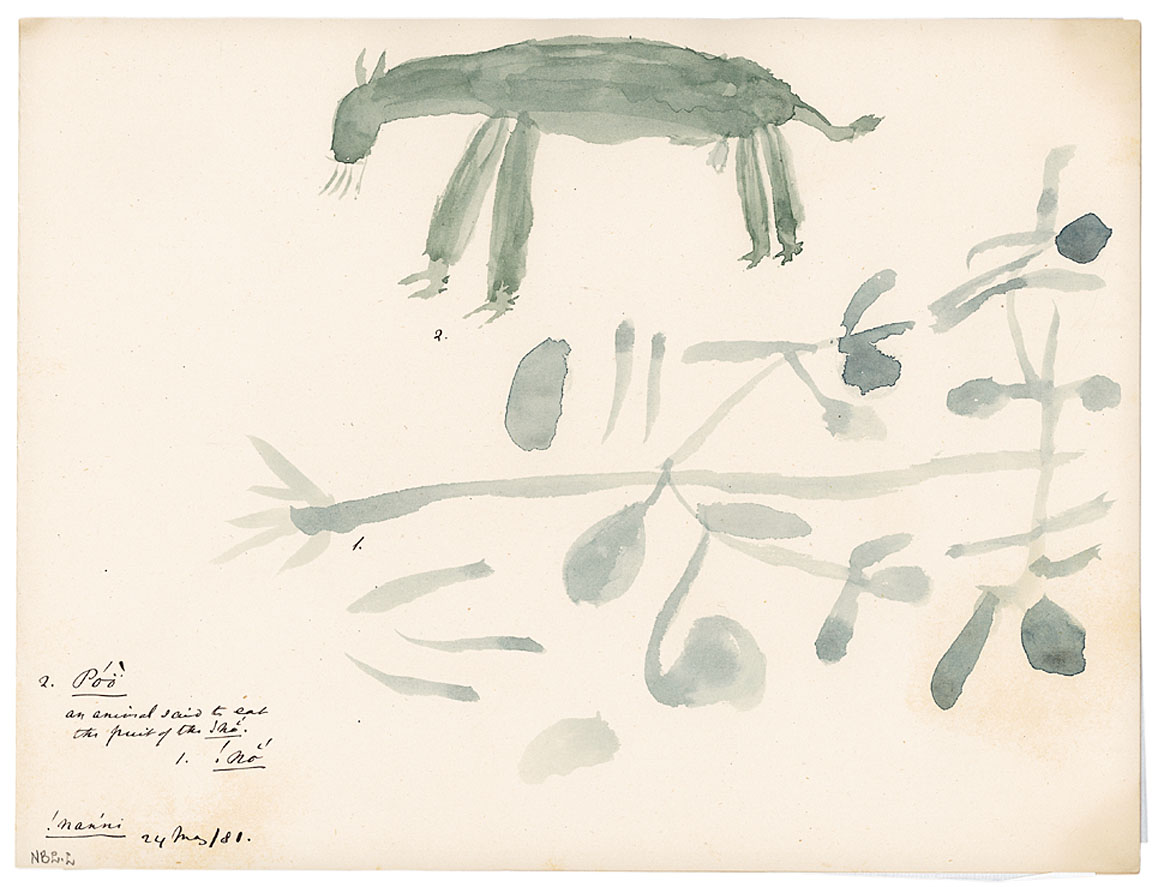 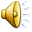 Consequences of rupture in a society’s relationship with nature
Making meaning with nature
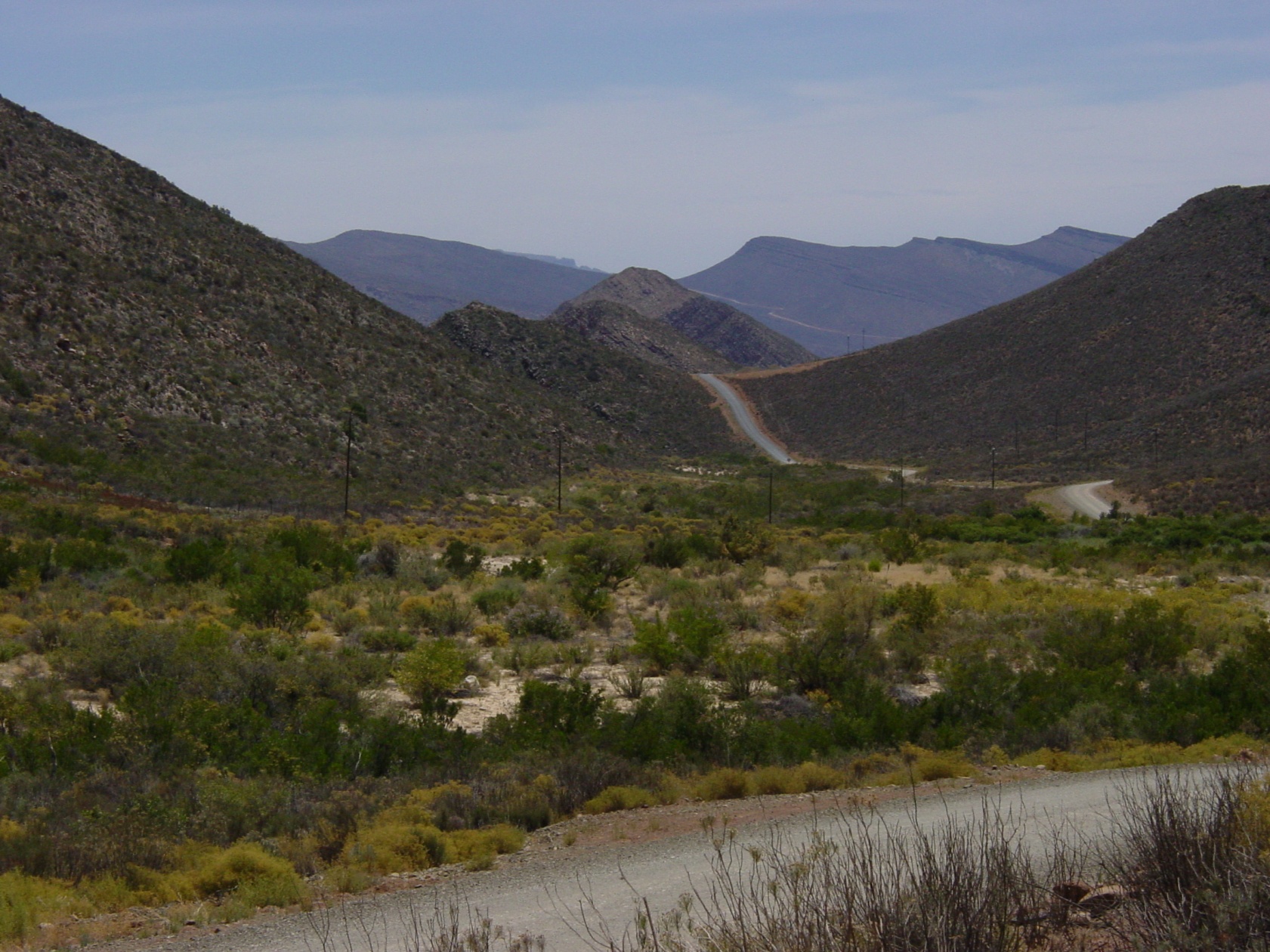 The place does not feel to me
As the place used to feel to me
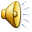 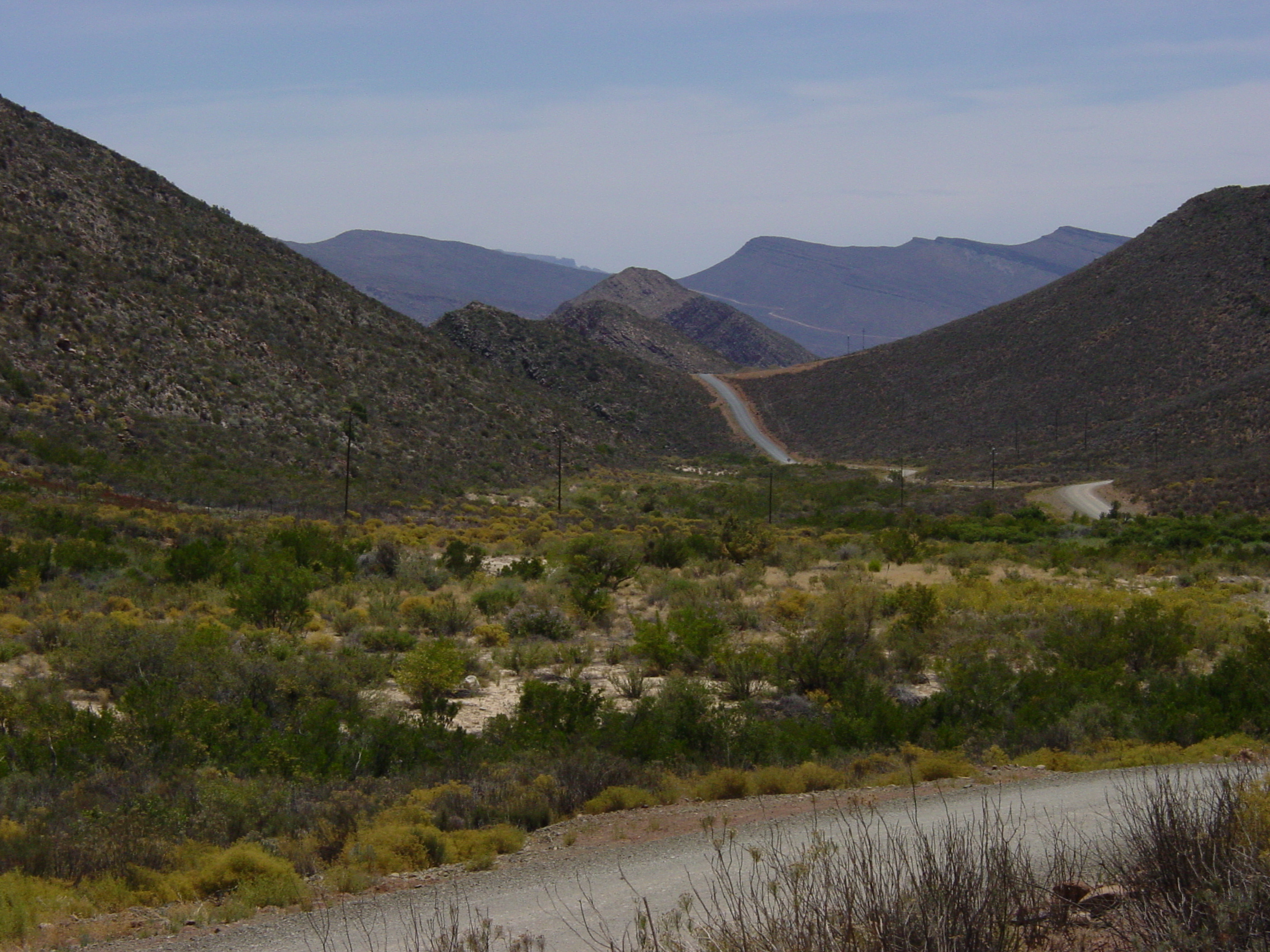